How to Solder
Captain Matt Audette
Jan 2017
mraudett@nps.edu
404-304-9903
Topics Covered
Overview
Minimal Tools
Nice to Haves
Safety
How to Solder
Best Practices
Prac App
Overview
Different than welding
More like brazing
Solder: conducts, low melting temperature
Iron: heats up, melts solder
Joins wires, PCBs, electronic components

Quickly: Soldering in the Dojo
Soldering Irons
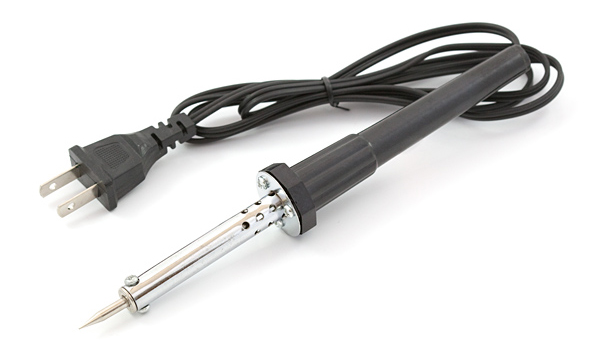 Gets hot
Like really hot
Gets components hot!
Will get you hot!
Parts
Tip types/sizes, changeability

Soldering Station
Unregulated heat
Solder
Alloy
Pb, Tin
Conducts electricity
Spools, tubes
Different gauges
2 types: leaded and Lead Free
Types of Solder
Leaded
Unleaded
Pb, Tin
Lower melting temperature
Sticks to itself

Does contain lead.
EU banned, CA Hard to find
Tin, copper, silver
No lead = higher melting temperature
Station
More difficult to use
“rosin core” / flux
Fumes
Minimal Tools
Iron
Solder
Knife/wire strippers


Tape/heat shrink
Wire cutters/pliers
Nice to Haves:
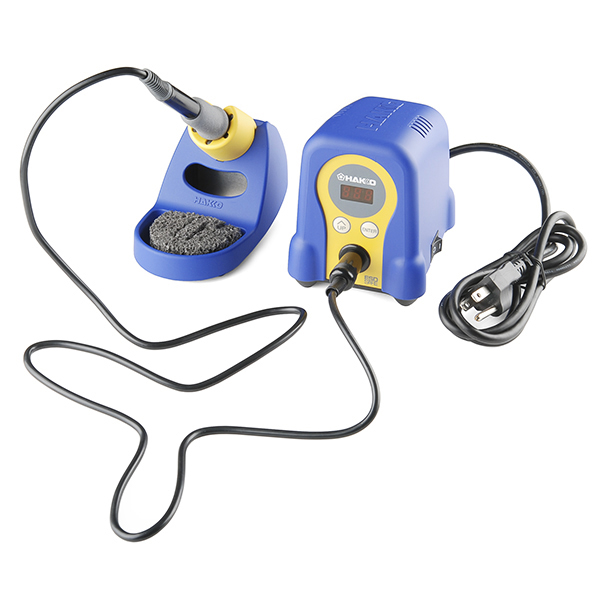 Helping hands 
Flux
Sponge/brass sponge
Cradle
Station
Solder pump/vacuum/wick
Ventilator
PCB Vice

Adam Savage’s Rule of Tool Buying
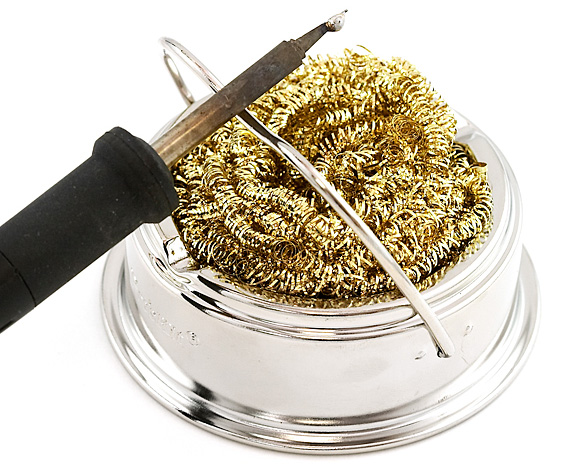 https://i.imgur.com/IGW8DcX.gifv
Soldering Stations
Regulates heat of the iron
w/o, get hotter and hotter
Varying levels
Cost vs niceness
Tailor to your level!

Plugs
Safety
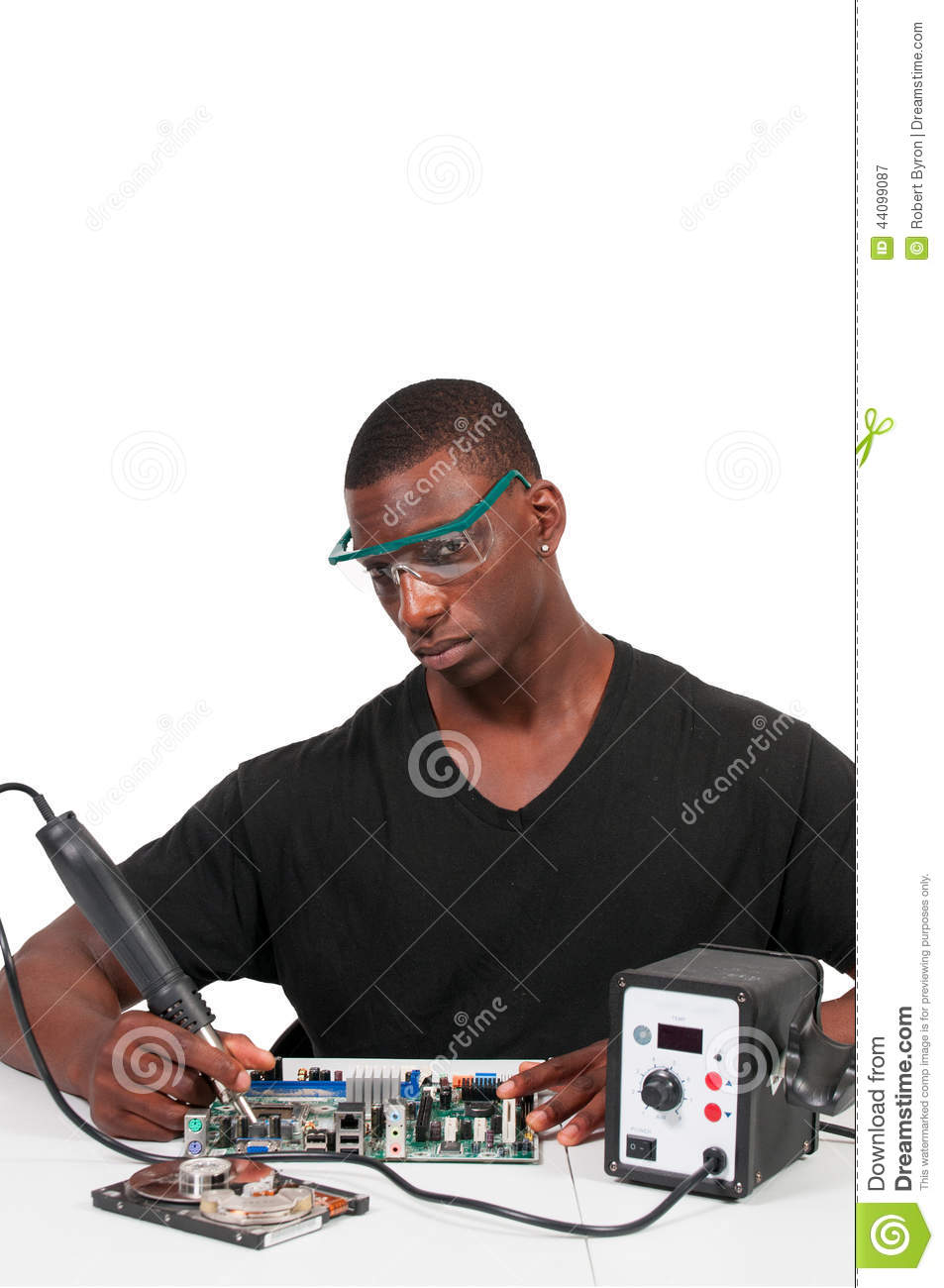 It gets hot
Fumes
Ventilated room
Ventilator
Leaded solder



NEVER SOLDER BATTERIES
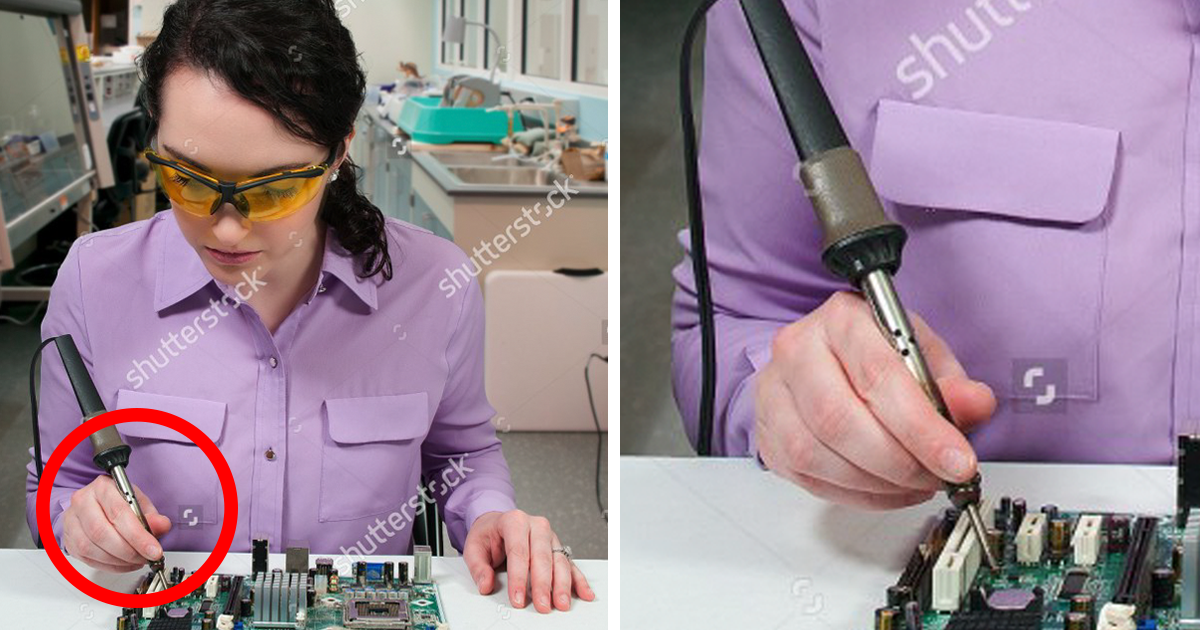 Soldering
Good solder joint
“inside” wires 
Strip wires
Join wires –
Apply flux
Apply iron
1 second count
Apply solder
Wait
Remove solder
Remove iron
Heat both ends to be soldered evenly
Both wires
Wire and the PCB
Heat your components, THEN add the solder

Side of the iron, NOT the tip
“Sweet spot”
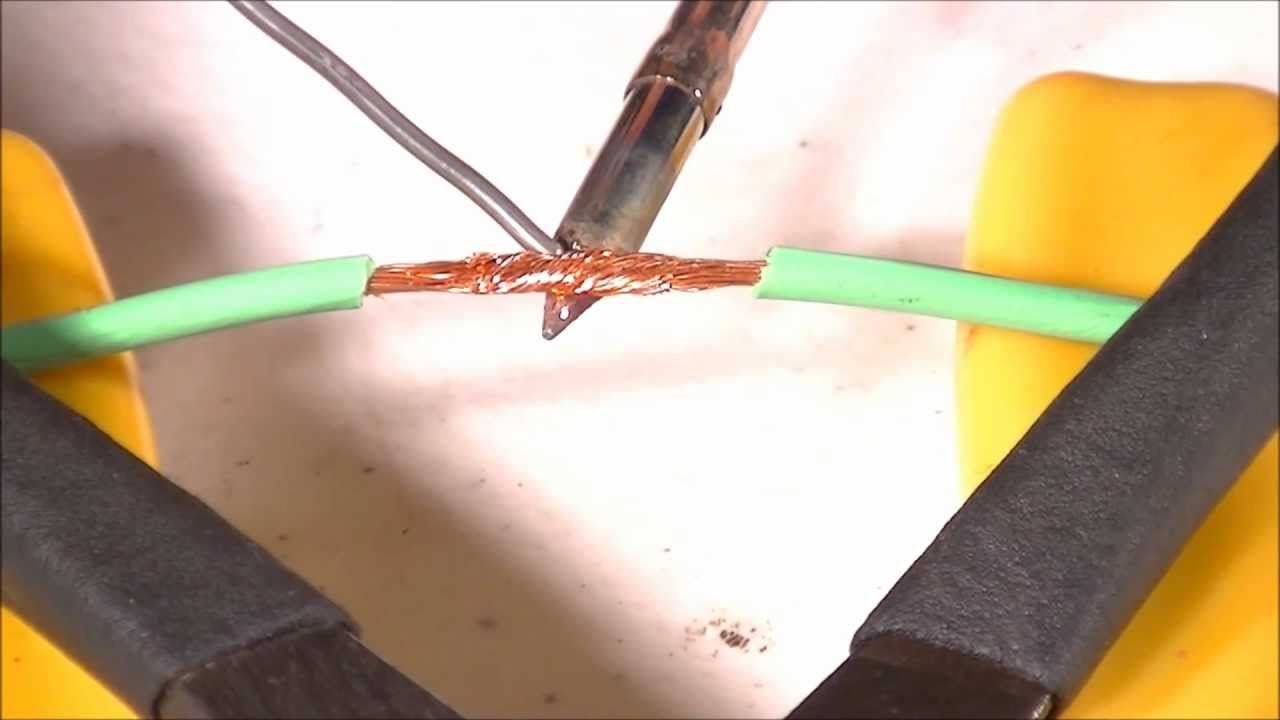 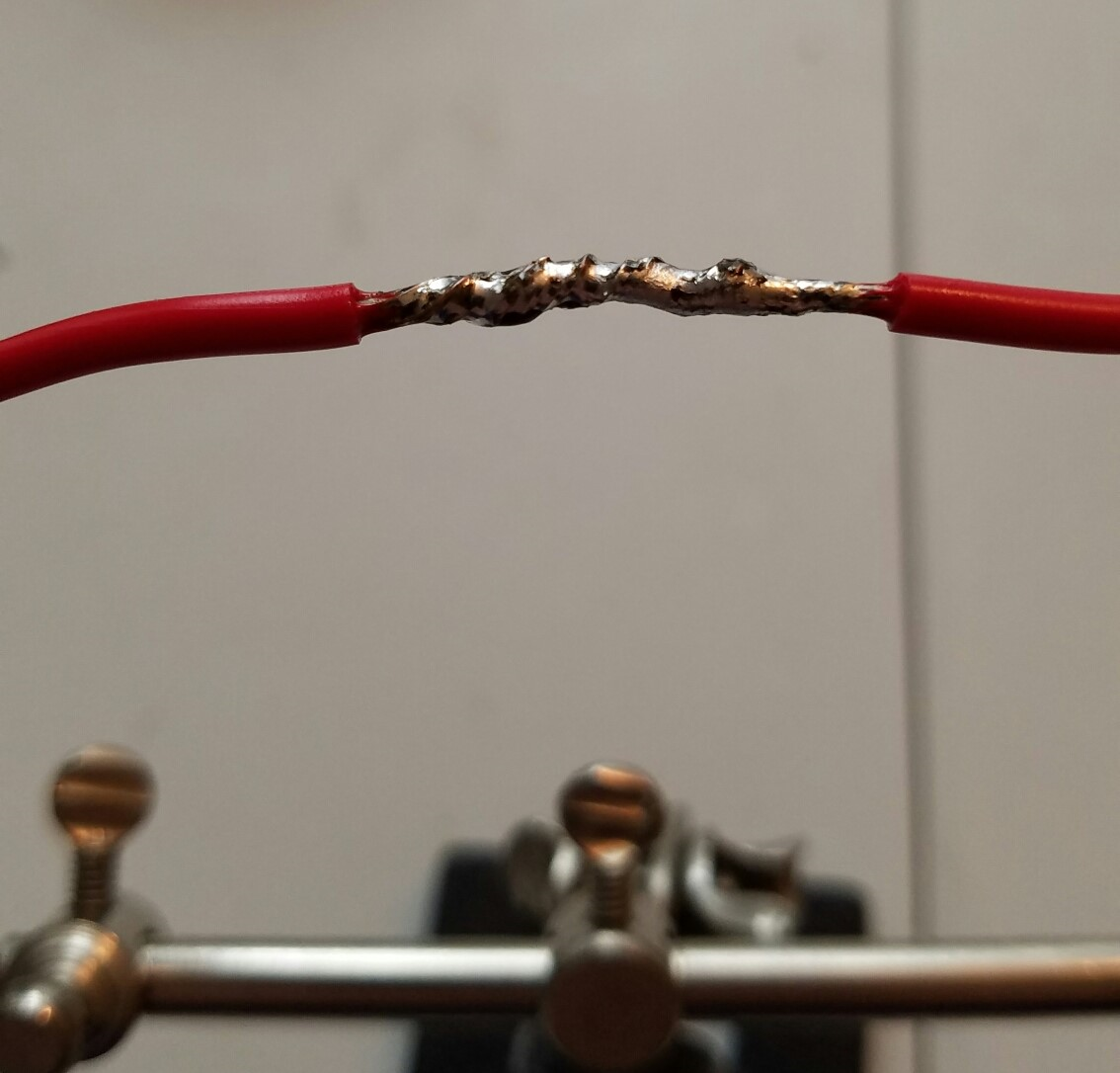 Tinning the Iron’s Tip
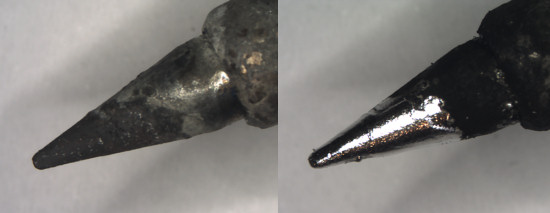 Hot tips oxidize
Tinned tips are easier to use
Brass sponge/damp sponge
“Buttering bread” motion
Place solder on tip, let it melt
Coat the tip in solder, let sit
Brush off extra solder
Joining Wires
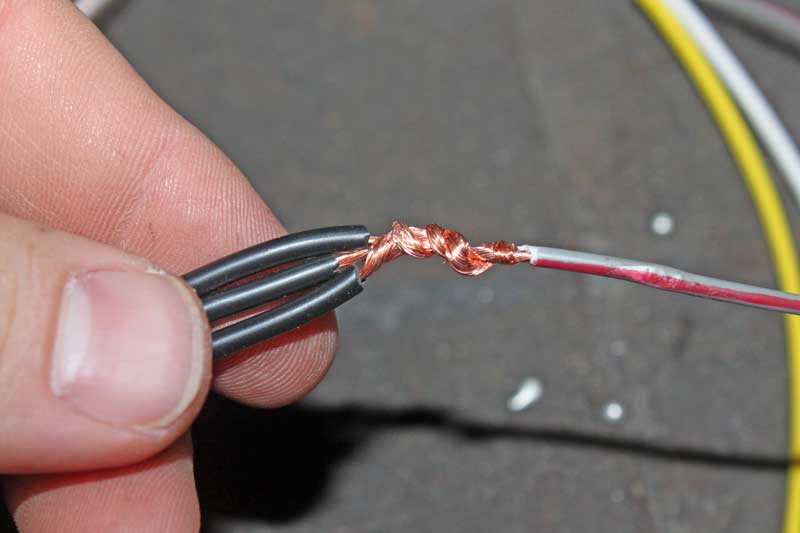 Laying on top
“Mash up”
Twist
Western Union Pigtail
Best- NASA

“Wrong” is doesn’t conduct
Bulky is inconvenient
Western Union Pig Tail
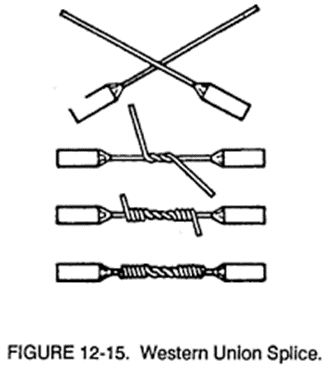 Practice!
Soldering onto PCBs
Best Practices/Pro Tips
“Sweet spot”
Pull the iron away quickly
Flush cut cutters
Further Reading/Watching
https://learn.sparkfun.com/tutorials/how-to-solder---through-hole-soldering/soldering-irons
Further Reading/Watching
References
References: Videos
https://www.youtube.com/watch?v=f95i88OSWB4
https://learn.adafruit.com/minty-boost/solder-it